Welcome to theNational Disaster & Emergency Management University (NDEMU)
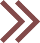 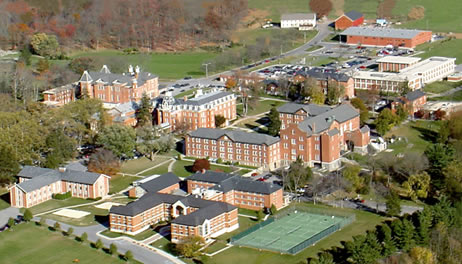 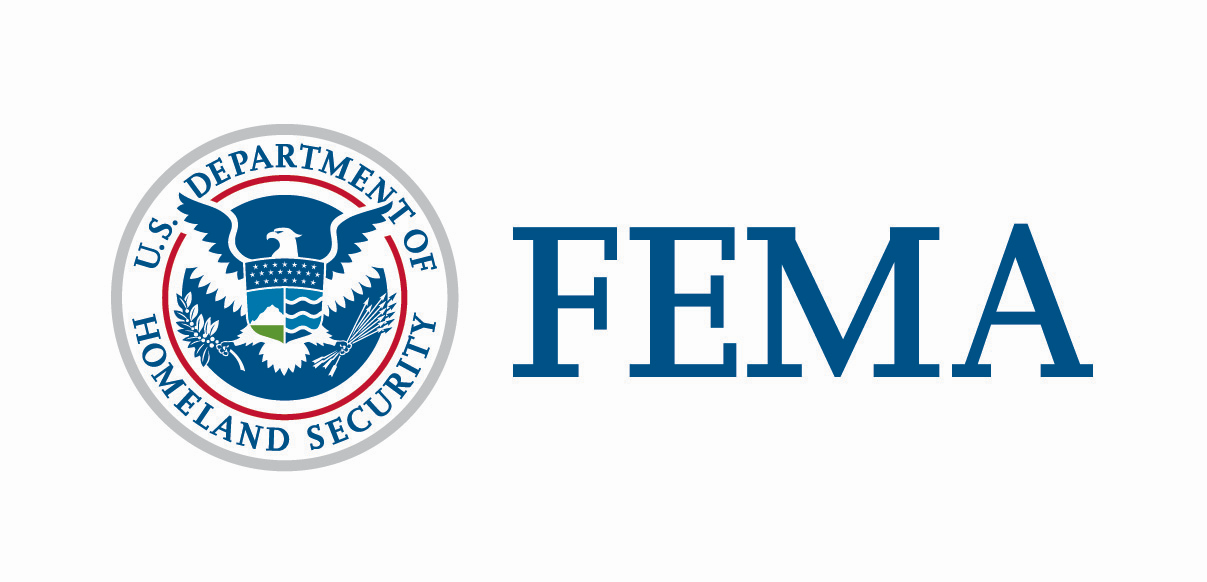 Designated Assembly Areas
Unless otherwise specified/directed, all occupants will assemble at the designated area for each building represented by the circled letters on the following map. Circle = Building Letter
Designated Assembly Areas (Continued)
Reporting Harassment
NDEMU provides a learning environment which is free from disruptions, misconduct, and discrimination on any basis.
Harassment generally consists of unwelcome and persistent conduct.
NDEMU has a zero-tolerance policy prohibiting all forms of harassment, including sexual harassment.
IF YOU EXPERIENCE OR OBSERVE ANY FORM OF HARASSMENT WHILE AT NETC, PLEASE REPORT THE ISSUE TO ANY OF THE FOLLOWING:
NETC Security: (301) 447-1111 or fema-netcsecurity@fema.dhs.gov 
FEMA Anti-Harassment Unit: fema.harassment@fema.dhs.gov
Office of Equal Rights (This link can be accessed at: https://fema.gov/about/offices/equal-rights)
DHS Inspector General (This link can be accessed at: https://www.oig.dhs.gov/hotline)
Course Administration
Classroom(s)
Attendance ‒ Please notify the NDEMU Course Manager as soon as possible if you will miss class for any reason. If you are not feeling well and need medical attention, please contact the nurse in room C175 (x7716). If you have a medical emergency, please call 911.
Course Materials/Handouts
Breaks/Lunch
Restrooms
[Speaker Notes: Standard NETC Evaluation sheets have been provided for student evaluation of the NETC and specific course-related items. This form should be provided at each student desk location. A brief description of the form should be addressed.

The next slide addresses Block 3 of the evaluation sheet. Have all students take out the evaluation sheet and annotated the appropriate 2 digit number for “Work Location”.]
NDEMU Course Evaluations
There are several levels of evaluation for NDEMU courses. Information gathered from the evaluations identifies areas for improvement (i.e., course materials, instructors, processes). 
NDEMU’s Scantron evaluation form should be completed daily during class.
Rate both content and quality of instruction in Block 18  (1 lowest – 5 highest) and overall course in Block 19.
Take time to provide written comments under the Remarks Section.
Follow-up evaluation survey will be e-mailed to students 90 days after course completion. Survey will be sent to the e-mail address on the class roster.
Complete the questionnaire and return it ASAP.
NDEMU Course Evaluation Form: Block #3 – Work Location
Alabama – 02
Alaska – 01
American Samoa – 04
Arizona – 05
Arkansas – 03
California – 06
Canal Zone – 09
Colorado – 07
Connecticut – 08
Delaware – 11
District of Columbia – 10
Florida – 12
Georgia – 13
Guam – 14
Hawaii – 15
Idaho – 17
Illinois – 18
Indiana – 19
Iowa – 16
Kansas – 20
Kentucky – 21
Louisiana – 22
Maine – 25
Maryland – 24
Massachusetts – 23
Michigan – 26
Minnesota – 27
Mississippi – 29
Missouri – 28
Montana – 30
Nebraska – 33
Nevada – 37
New Hampshire – 34
New Jersey – 35
New Mexico – 36
New York – 38
North Carolina – 31
North Dakota – 32
Ohio – 39
Oklahoma – 40
Oregon – 41
Other – 58
Pennsylvania – 42
Puerto Rico – 43
Rhode Island – 44
South Carolina – 45
South Dakota – 46
Tennessee – 47
Texas – 49
U.S. Trust Territories – 48
Utah – 50
Vermont – 53
Virgin Islands – 52
Virginia – 51
Washington – 54
West Virginia – 56
Wisconsin – 55
Wyoming – 57
International Association for Continuing Education and Training (IACET)
NDEMU is an accredited provider through the International Association for Continuing Education and Training (IACET), which allows our organization to issue CEUs. We comply with the ANSI-IACET 1-2018 Standard, which is recognized internationally as a standard of excellence in instructional practices. 
NOTE: Course Managers must provide students the number of CEUs courses have been granted at the beginning of the course. IACET does not maintain NDEMU’s CEU listing. This list is maintained by NDEMU (via the Master Course Database) and can be accessed by all Course Managers.
American Council on Education (ACE)
The American Council on Education (ACE) is a college credit recommendation service NDEMU uses to bridge the gap between our professional training and college degree programs. ACE’s CREDIT© recommendation program evaluates NDEMU’s formal education courses and programs for college-level credit. Visit the National Guide to College Credit for Workforce Training (https://www.acenet.edu/national-guide) for a list of previously reviewed courses.
NDEMU Social Media
Follow us on:
Facebook:
Facebook.com/National Disaster & Emergency Management University
X:
@FEMA_NDEMU
X.com/FEMA_NDEMU
Linkedin
FEMA Training
Want more information on NDEMU?
National Disaster & Emergency Management University (NDEMU) encourages you to sign up for its e-mail subscription service. 
It allows you to subscribe to topics of interest and receive e‑mails containing information pertinent to your profession.  
Sign up for the e-mail subscription service at https://service.govdelivery.com/accounts/USDHSFEMA/subscriber/new?topic_id=USDHSFEMA_149
Interested in becoming a contract instructor for NDEMU courses?
Information on How to Become a Contract Instructor can be found at  http://www.training.fema.gov/instructors/apply.aspx.

Questions can also be sent to FEMA-EMI-InstructorApplication@fema.dhs.gov.
Alternative Text – Designated Assembly Areas
Image of campus map with Designated Assembly Areas marked.  
Unless otherwise specified/directed, all occupants will assemble at the designated area for each building represented by the circled letters on this map.
For Buildings A, B, C, and D, the assembly area is the grassy area between Buildings D and B.  
For E Building, the assembly area is in the grassy area below the lower-level parking lot or in the courtyard between Buildings D, E, and F.
For F Building, the assembly area is in the grassy area between Building F and the 9/11 Memorial.
For J Building, the assembly area is in the grassy area between Buildings J and I.
For Buildings K, L, M, and S, the assembly area is in the grassy area between Building S and Building K, near the National Fallen Firefighters Memorial.
Return to Designated Assembly Areas visual